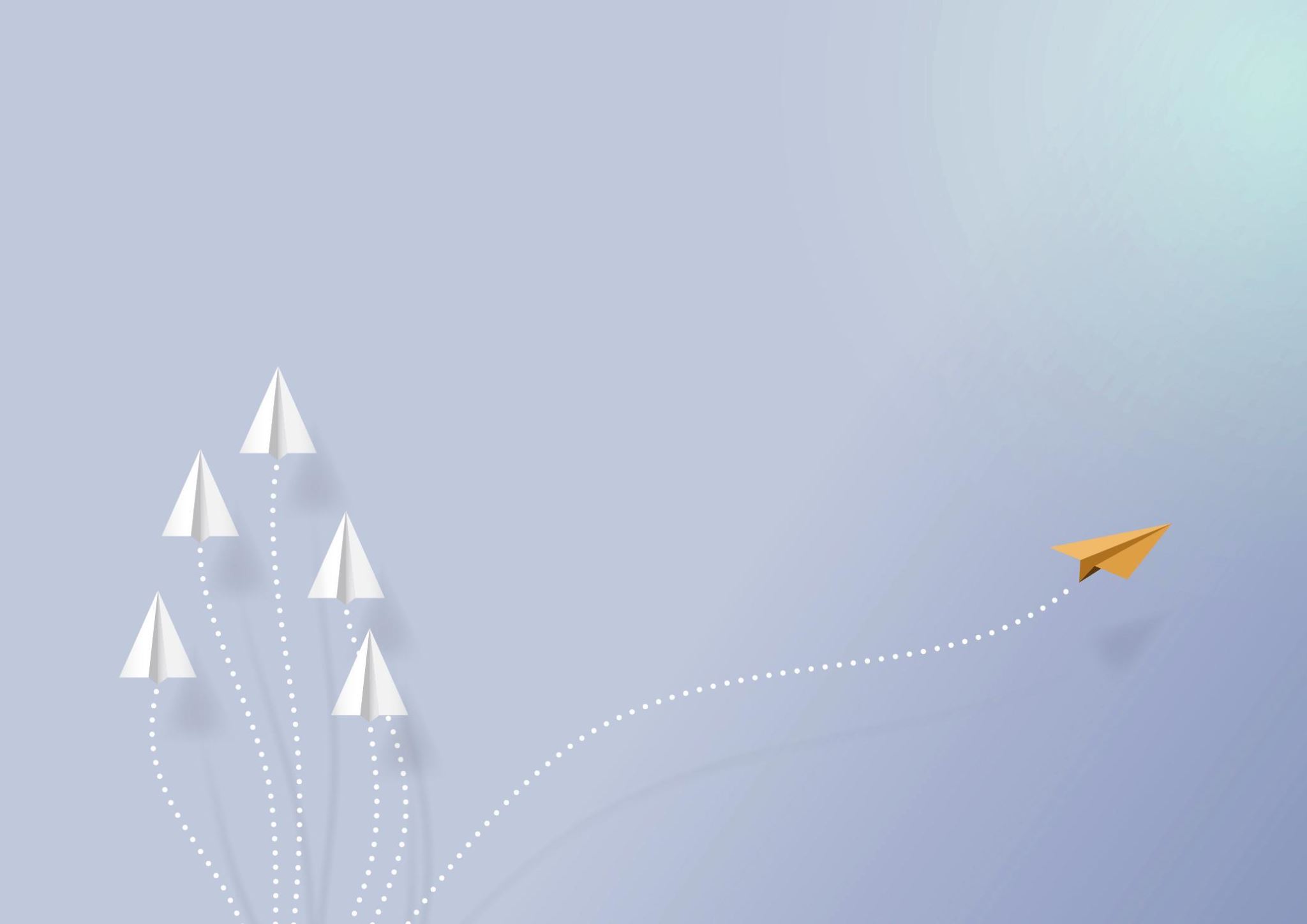 PowerPoint Tips
Keiser University Graduate Online Writing Studio​
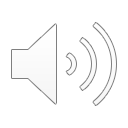 [Speaker Notes: Hi everyone, welcome to the Keiser University Graduate Online Writing Studio. This is Ms. Hsiao. In this presentation, I will share tips on how to create an effective PowerPoint presentation.  
For more tips for writing and other kinds of oral presentations, please check out the rest of our site!]
Visual clarity
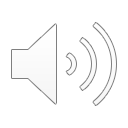 [Speaker Notes: One of the key characteristics of a solid powerpoint presentation is visual clarity. Visual clarity refers to the readability of the slides, how easy it is for your audience to read and understand what they see. To help with visual clarity, make sure that there is contrast on your slides. Use either dark texts on light backgrounds or light texts on dark backgrounds. When you’re using bulletpoints, be sure to left-justify bullets to keep the organization of your slide simple and predictable for the audience to follow. Try to also stay consistent with the fonts you select and text size. As a general rule, you want to use 12 point or larger font, and only choose fonts that are standard for reading such as Times New Roman or Arial.]
Simple Slides
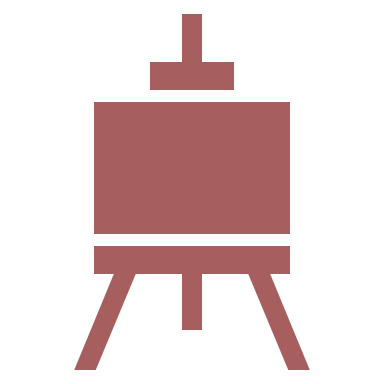 Avoid information overload.
Avoid text blocks.
Stick with the same transitions. 
Be creative but leave color choices to the design features.
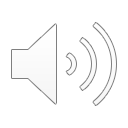 [Speaker Notes: Another aspect of a great powerpoint presentation is to keep it simple. Avoid information overload by focusing on conveying only a couple central ideas per slide. No need to pile the information on, instead, if it’s important to your presentation, you can separate your points onto various slides. That said, you also don’t want to include big text blocks. Instead, try writing in bulletpoints or short sentences/phrases so you don’t lose your audience’s attention. You’ll also want to keep it simple with the transitions; try not to go too deep into the fun options to keep the focus on your presentation's content. Relatedly, you can be creative with the powerpoints, but consider taking advantage of set design features on powerpoint. All of these slides that I’m presenting here have been designed by the PowerPoint design feature; they have a plethora of options for you to consider that are clean and presentable, and will allow you to spend your time developing your presentation’s content rather than design.]
Tips with Text
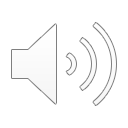 [Speaker Notes: Generally, when you are using texts, try to avoid writing in all-caps on the slides. The titles of these slides are in all-caps, but notice that the font keeps it still readable and since they’re contained in the title it’s not too distracting. All-caps can also convey that someone is yelling so try to keep a more professional tone and use capitalizations in a more traditional way. We touched on this briefly before, but try to use simple fonts and stay consistent with fonts and sizes. And finally, when you want to emphasize particular parts of the text, use bolding or underlines to emphasize your points so it’s clear to the audience what you’re trying to argue.]
Tips with images
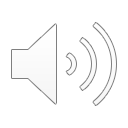 [Speaker Notes: Images are a great option for powerpoints because they’re usually immediately understandable and draw the audience in. Consider creating or finding relevant graphs or other graphics to enhance your points instead of writing it in text. When you use images, be sure to place images not in the middle, but a little off-center so you can make room for text as well.]
Things to keep in mind
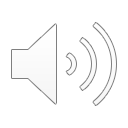 [Speaker Notes: Here are a few other things to keep in mind: Don’t overly rely on the slides. A powerpoint presentation is so much about what’s being said and explained off the slide. If you read from the slide, it can take away from the energy of the presentation and cause the audience to lose interest. Instead, use your slide’s bulletpoints to elaborate on your speaking points. You can think of the slides as references for your speech, but don’t allow them to become transcripts of your speech. The points on the slides should be concise and easy to read as per the tips we discussed in the previous slides about using texts and images. And finally, be careful not to assume your audience understands the connections between the ideas and images on the slides; instead, take time to handhold the audience and explain to us how these things come together so your ideas can shine.]
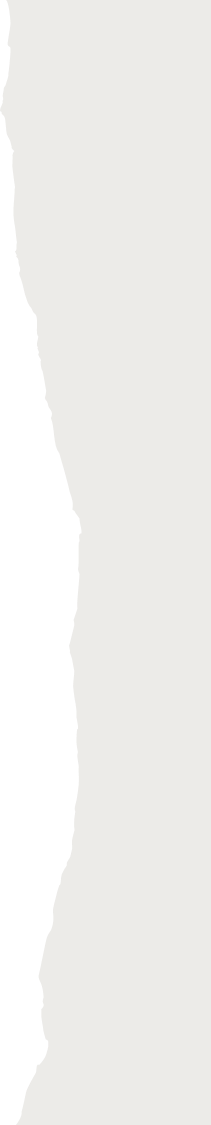 Contact us
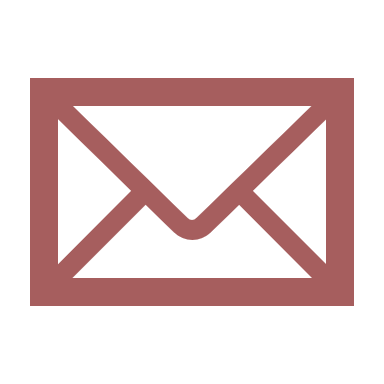 Email us at: 
writingstudio@keiseruniversity.edu.
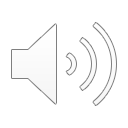 [Speaker Notes: That concludes our presentation. Thanks for watching Keiser University Graduate Online Writing Studio’s video on PowerPoint presentations! We are always available to help you, so please do not hesitate to contact us.]